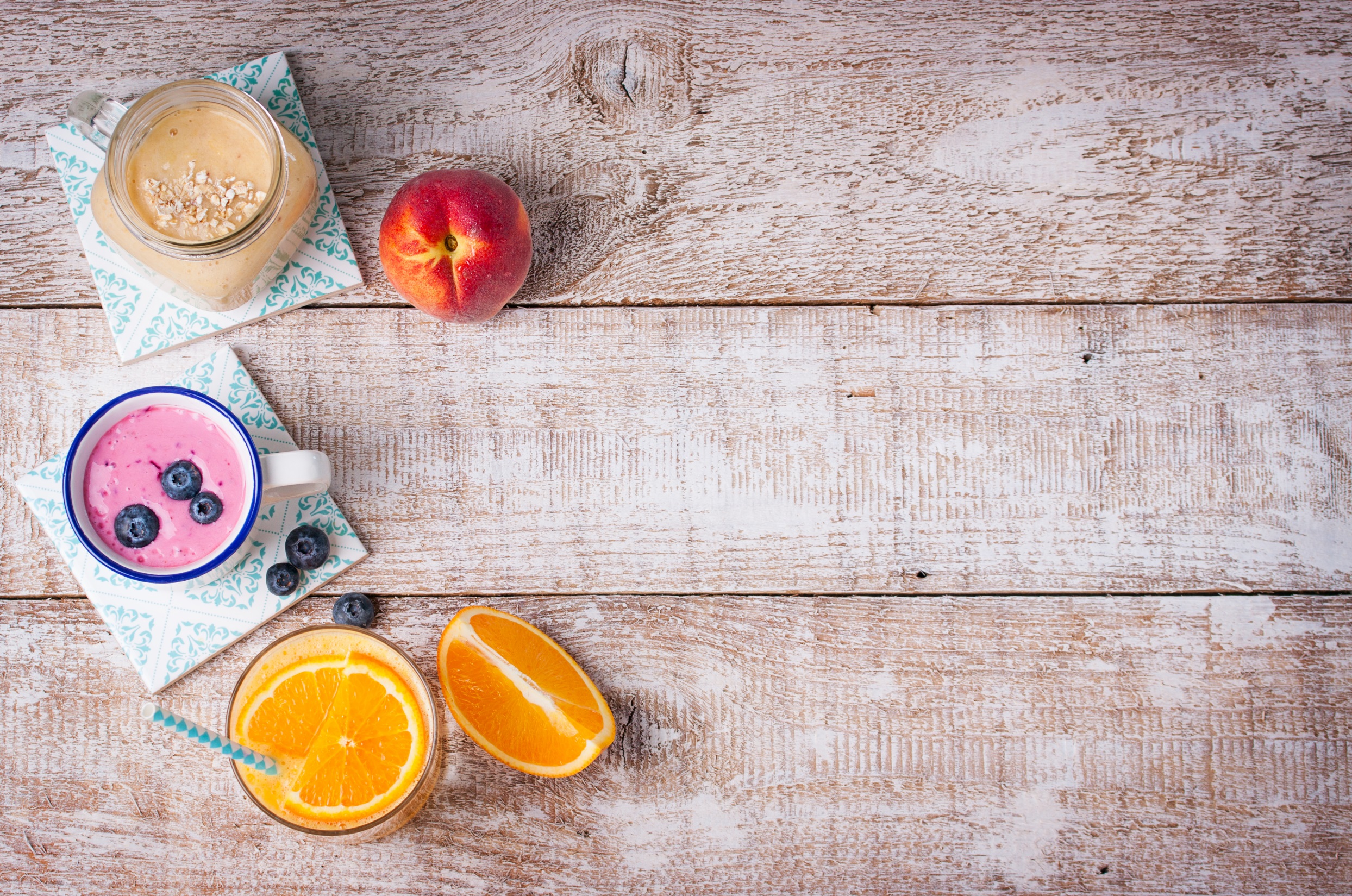 «Сохранение здорового образа жизни»
Подготовила:
Костякова Нина
МКОУ «Куркинская СОШ №2»
Пьер Жан Беранже сказал:
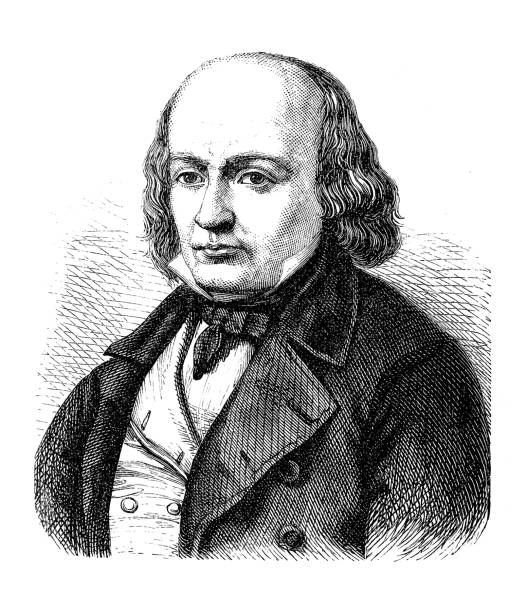 « Здоровье гораздо более зависит от наших привычек и питания, чем от врачебного искусства.»
Французский поэт
Основные составлющие ЗОЖ:
Правильное питание 
Спорт 
Личная гигиена
Здоровый сон
Закаливание
Отказ от вредных привычек
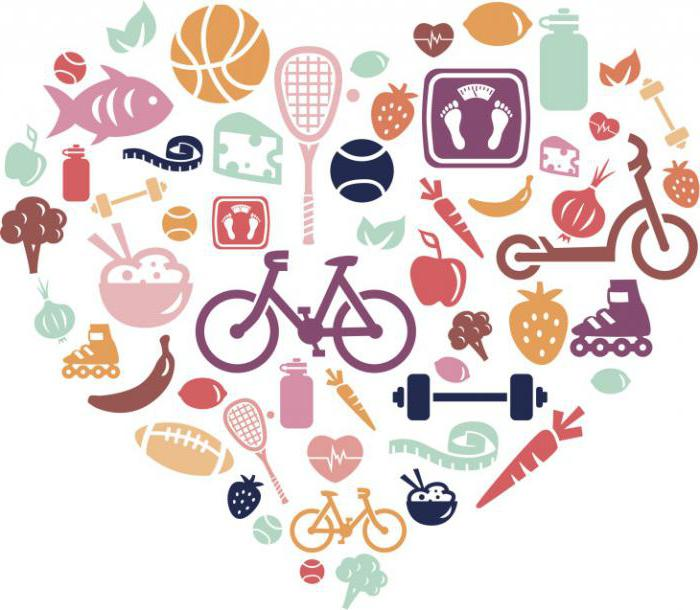 «Мы – это то, что мы едим»
Питаться правильно, прежде всего, подразумевает под собой употреблять только полезные продукты питания..
Несколько полезных правил:
Еда должна быть
 разнообразной.

Не менее 5 приемов
   пищи в сутки

Пить, пить и еще раз 
Пить

Кушайте медленно
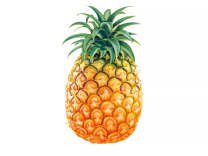 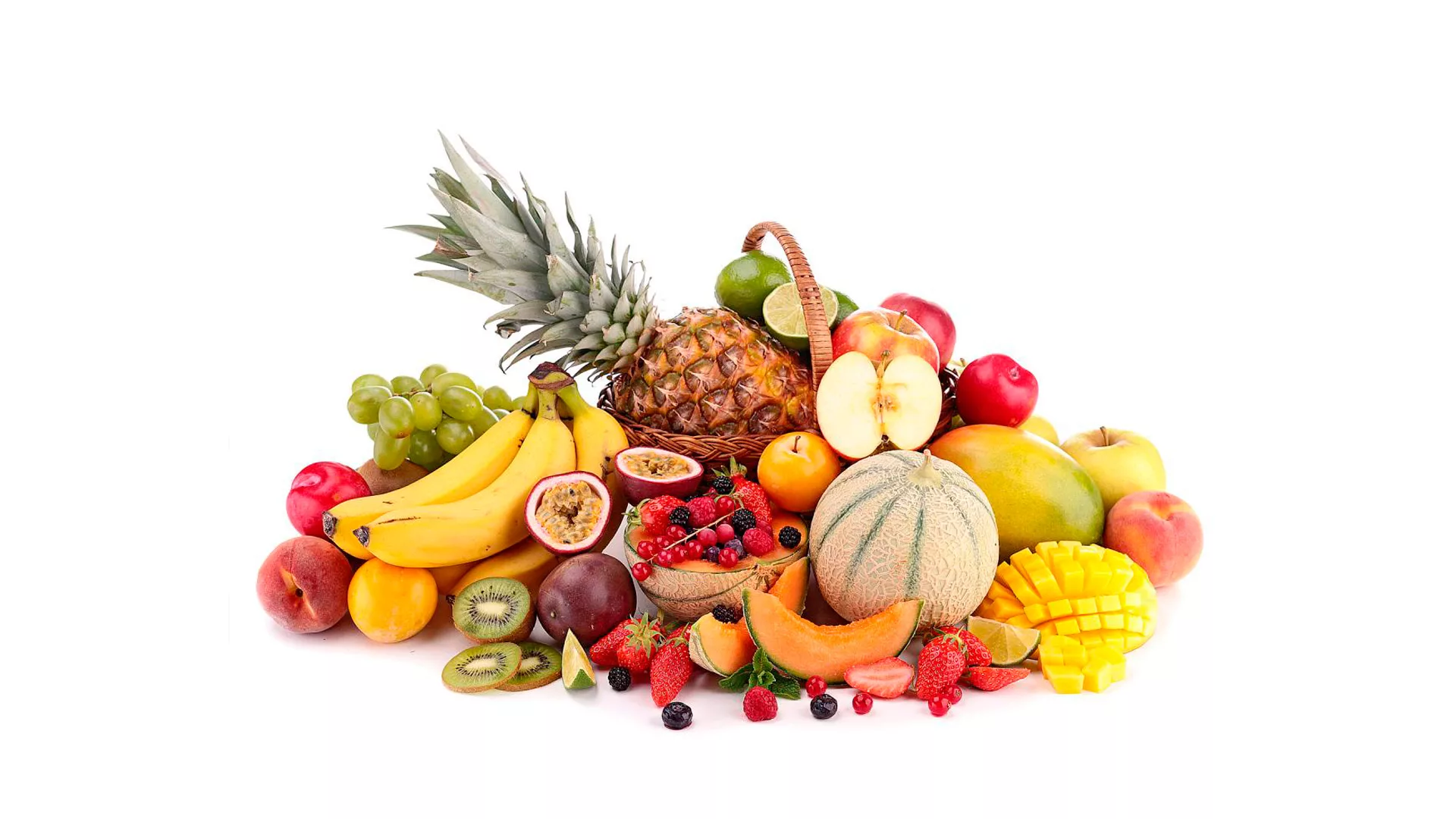 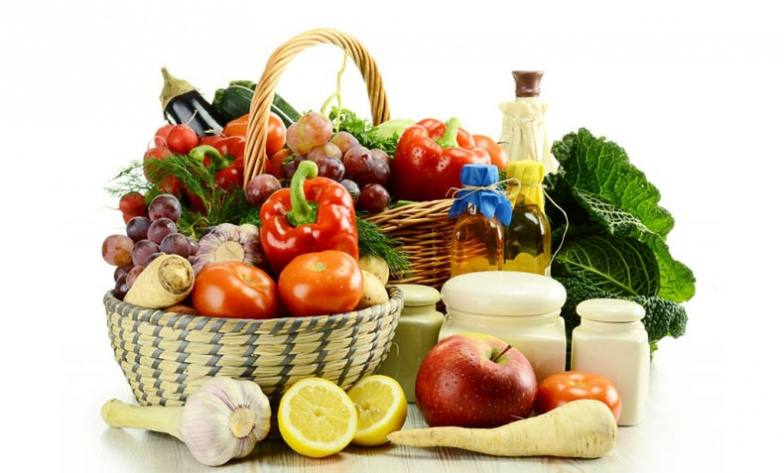 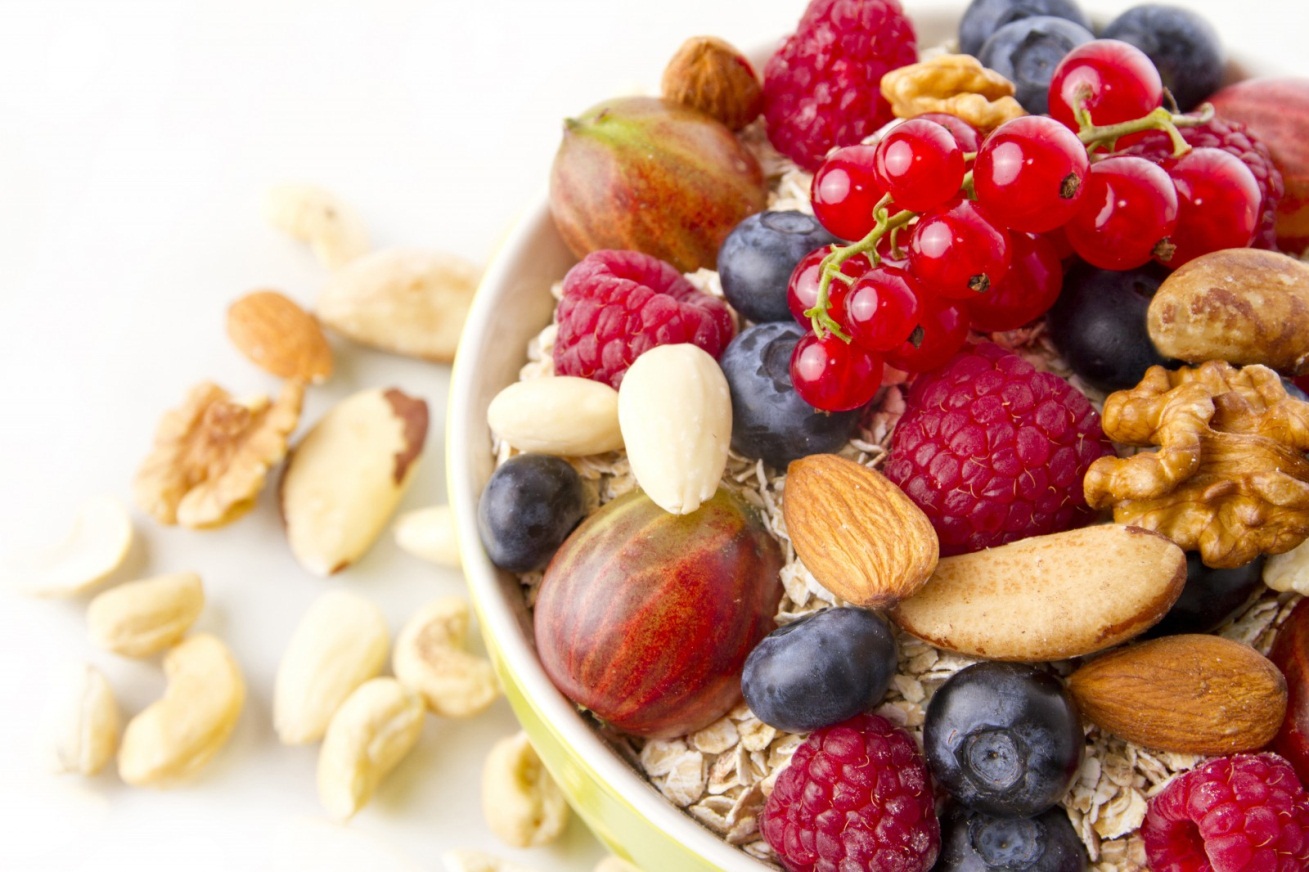 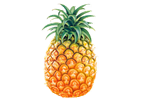 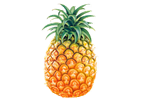 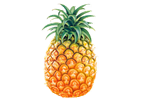 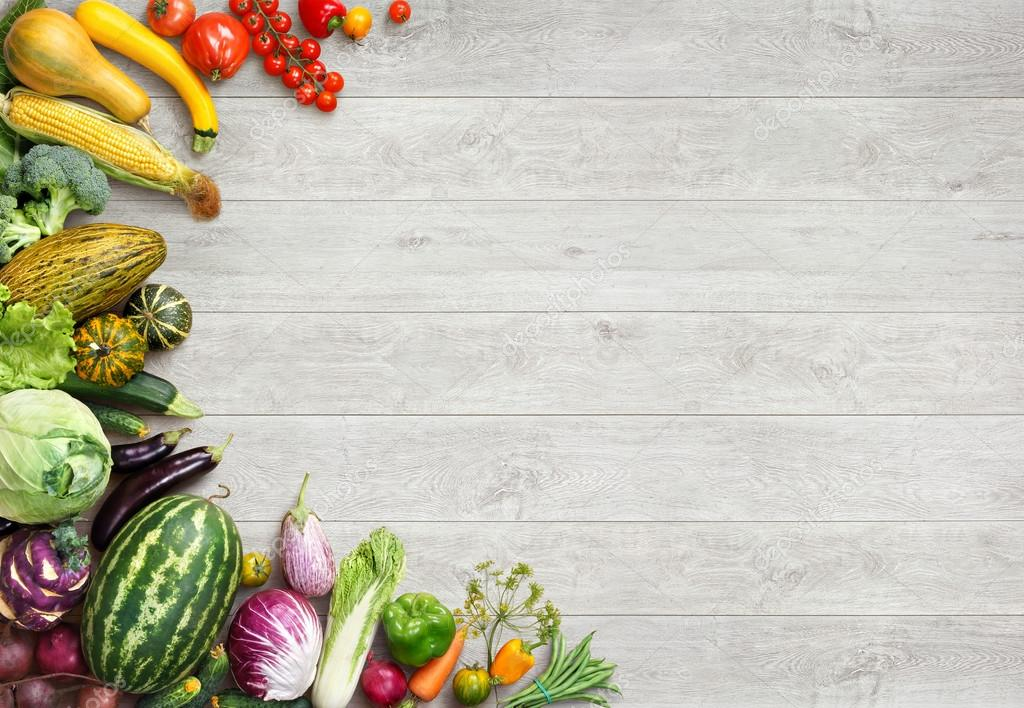 Факты о правильном      питании
Мы думаем о еде около ста раз в день
Есть после шести можно (Достаточно кушать последний раз за три-четыре часа до сна)
полезные сладости можно употреблять без вреда для фигуры (Надо лишь научиться дозировать количество сладкого и выбирать полезные сладости, например, фрукты, сухофрукты)
сокращение количества соли снижает риск гипертонии
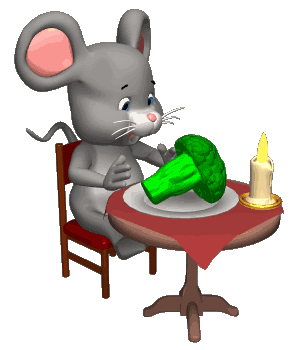 Вредные продукты отравляют                                         ваш организм
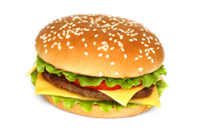 Знаете ли вы, что даже гуашь, разбавленная в воде и приправленная сахаром не так вредна как цветная газировка? Считается, что фаст-фуд лучше всего запивать газированной водой, но это лишь хитрый маркетинговый ход. На самом деле газировка обостряет чувство голода, и вам хочется съесть еще один гамбургер. Кстати Кока-Кола Лайт ни сколько не лучше обычной Колы. В ней содержится заменитель сахара, который намного вреднее.
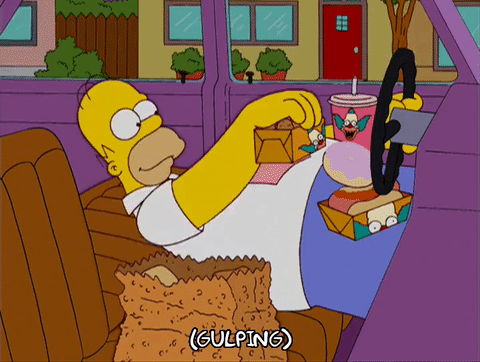 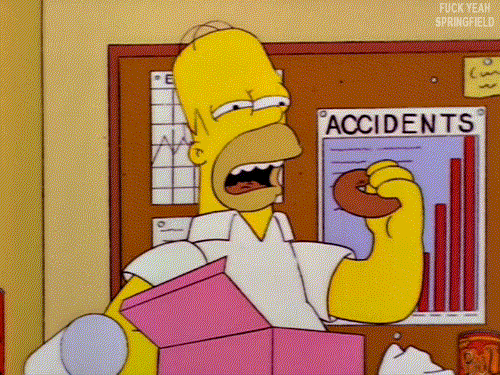 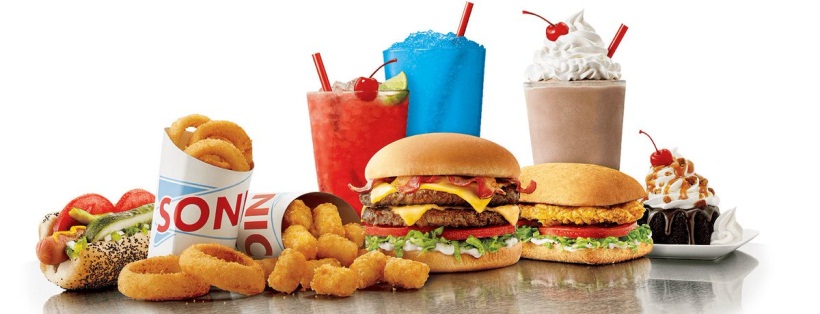 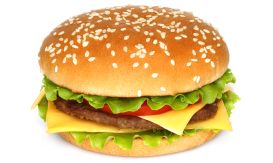 Спорт полезен для здоровья по 
      следующим причинам:
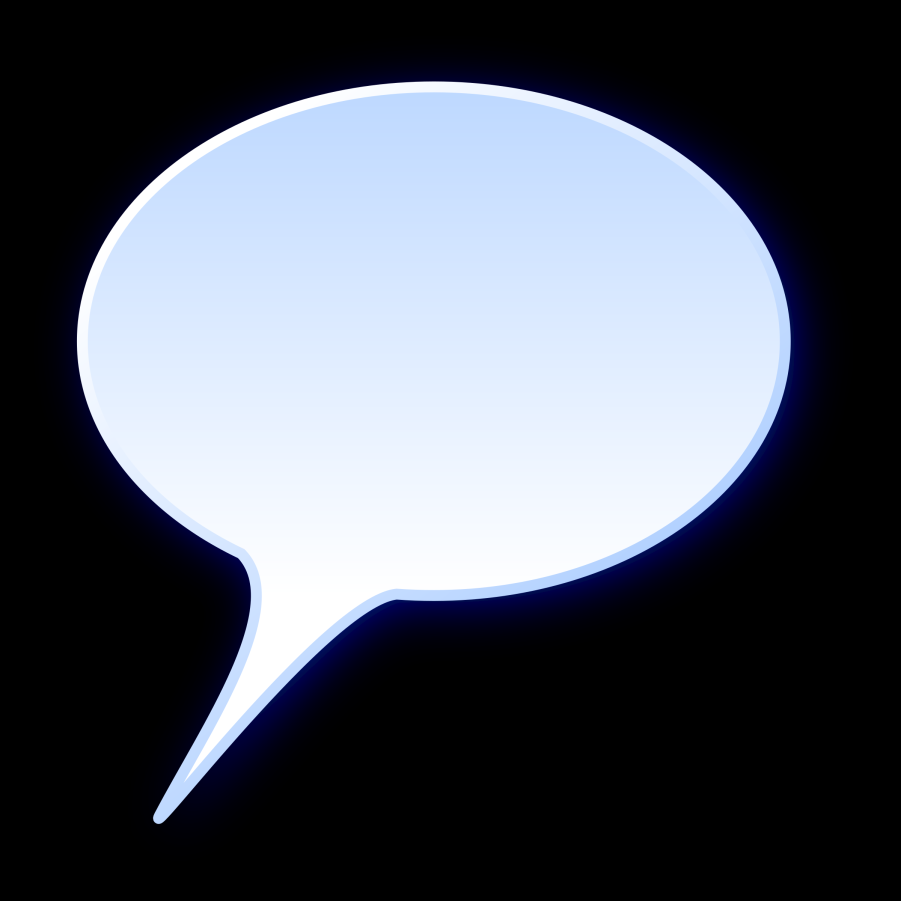 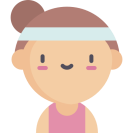 Укрепляется опорно-двигательный аппарат
 
Укрепляется и развивается нервная система. 

Повышается иммунитет и улучшается состав крови

Занятия спортом помогают отвлечься от проблем и снизить уровень стресса.

Регулярные занятия спортом облегчают засыпание и 
улучшают качество сна.

Спорт оказывает положительное воздействие на память и творческие способности.
«Надо непременно встряхивать себя физически, чтобы быть здоровым нравственно.»
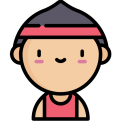 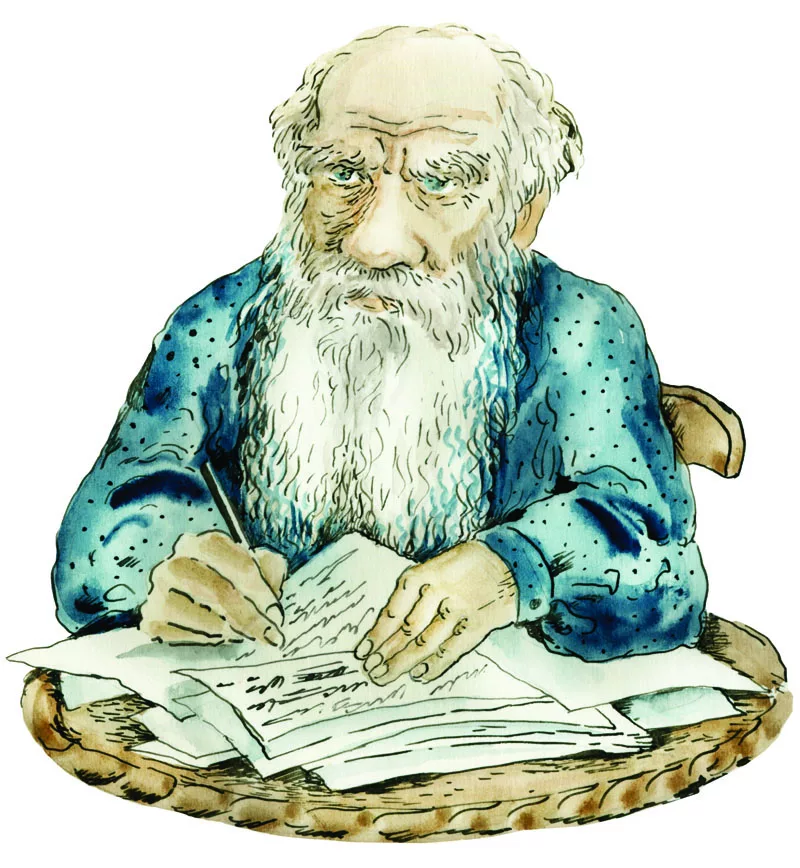 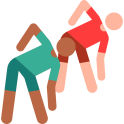 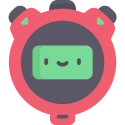 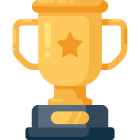 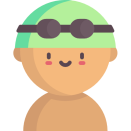 Интересные факты 
          о зарядке и спорте
Бег трусцой продлевает жизнь на 5 лет

психологи уверены, утренняя зарядка – эффективный способ повышения самооценки, уверенности в себе;ежедневная 10-минутная утренняя зарядка позволяет контролировать весовые показатели организма и давление,в крупной американской компании по производству ЭВМ введены 30-минутные перерывы для сотрудников, чтобы те занимались бегом и, таким образом, укрепляли свое здоровье;
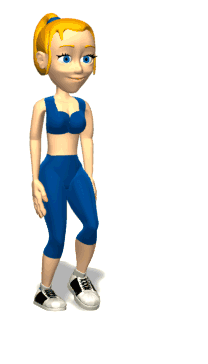 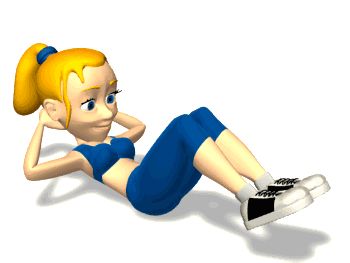 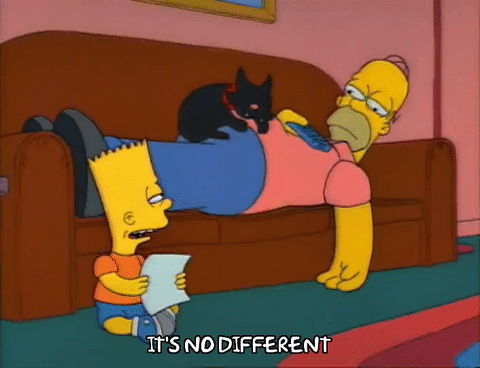 Сидячий образ 
     жизни
Наступлением эпохи телевидения, компьютеров и работы в офисах мы стали сидеть больше чем когда-либо: 9,.3 часа в день. 
У тех, кто проводит сидя более шести часов в день вероятность смерти в течение 15 лет на 40 процентов больше, если сравнивать с теми, кто сидит менее трех часов в день.
Люди, страдающие ожирением, в день сидят на 2,5 часа больше, чем худые. Люди, которые работают сидя, в два раза чаще страдают от сердечно-сосудистых заболеваний по сравнению с теми, кто работает стоя.
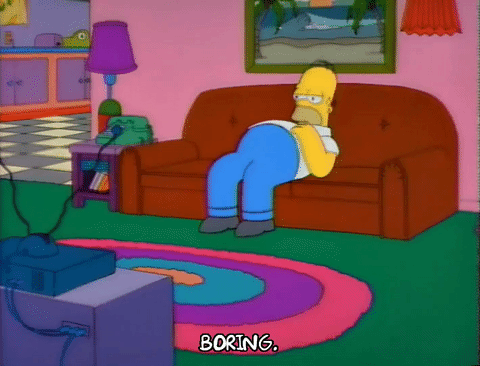 Кусочек статистики
В апреле 2015 число сторонников спорта достигло 61 процент - максимум за последние 9 лет.(Таковы итоги опроса, проведенного ВЦИОМ 11-12 апреля 2015. В опросе приняли участие 1600 человек из 130 населенных пунктов России.) 

Согласно полученным данным, 16% россиян регулярно тренируются, 24% и 21% занимаются физическими упражнениями время от времени и редко. 

При этом более активными «спортсменами», как показал опрос, оказалась молодежь в возрасте от 18 до 24 лет (87%), а также люди с высшим образованием (71%) и высоким
 достатком (72%).
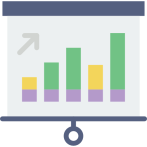 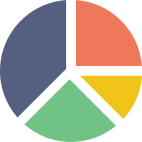 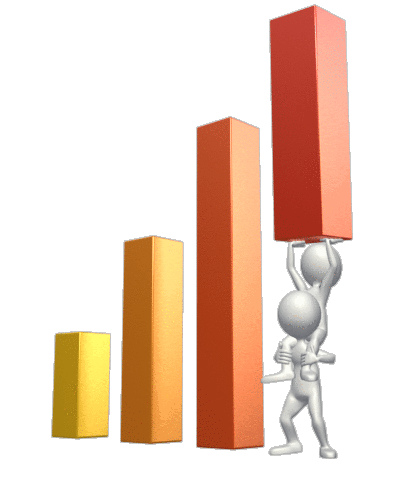 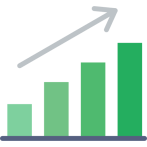 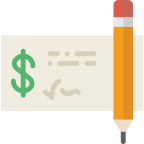 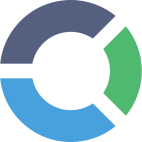 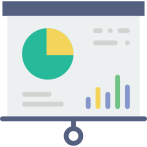 Зачем нужен здоровый сон?
Во время сна процессы старения замедляются.
 Сон укрепляет иммунную систему
Во время сна происходит снижение в крови гормона коризола. Это гормон стресса.
 
Мозгу необходимо, чтобы мы ночью спали и не мешали ему как минимум 6 часов, утверждают американские ученые Мэтью Уокер и Брайс Мэндер.
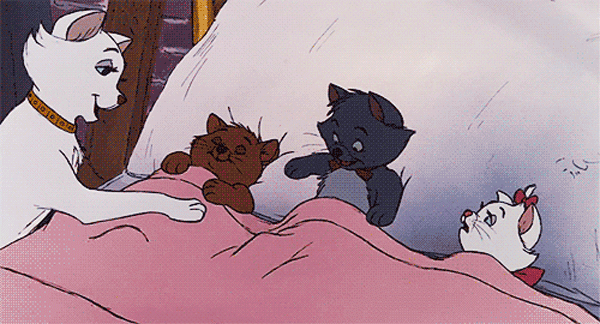 Хроническая нехватка сна (менее 6 часов в сутки) ведёт к расстройству слуха и зрения, повышению тревожности, навязчивым состояниям и нервным тикам, неспособности сосредоточиться, апатии и общей слабости, нарушению обмена веществ и быстрому набору веса.
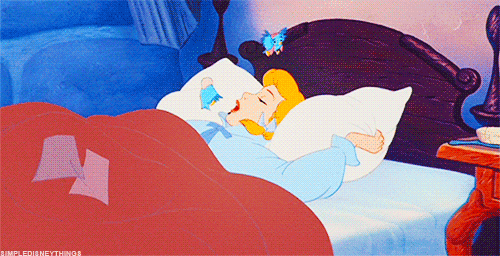 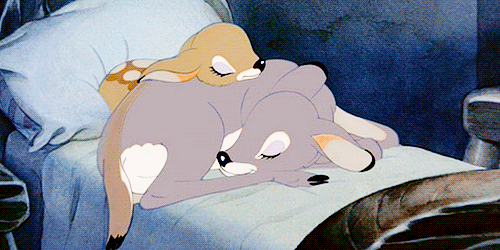 Факты о гигиене
— по результатам исследований Всемирной организации здравоохранения (ВОЗ) было установлено, что мытье рук с мылом и водой сокращается количество смертей от диарейных заболеваний на 50%;
 
— по оценкам ученых из Великобритании более миллиона жизней можно было бы сохранить если бы все люди регулярно мыли руки;
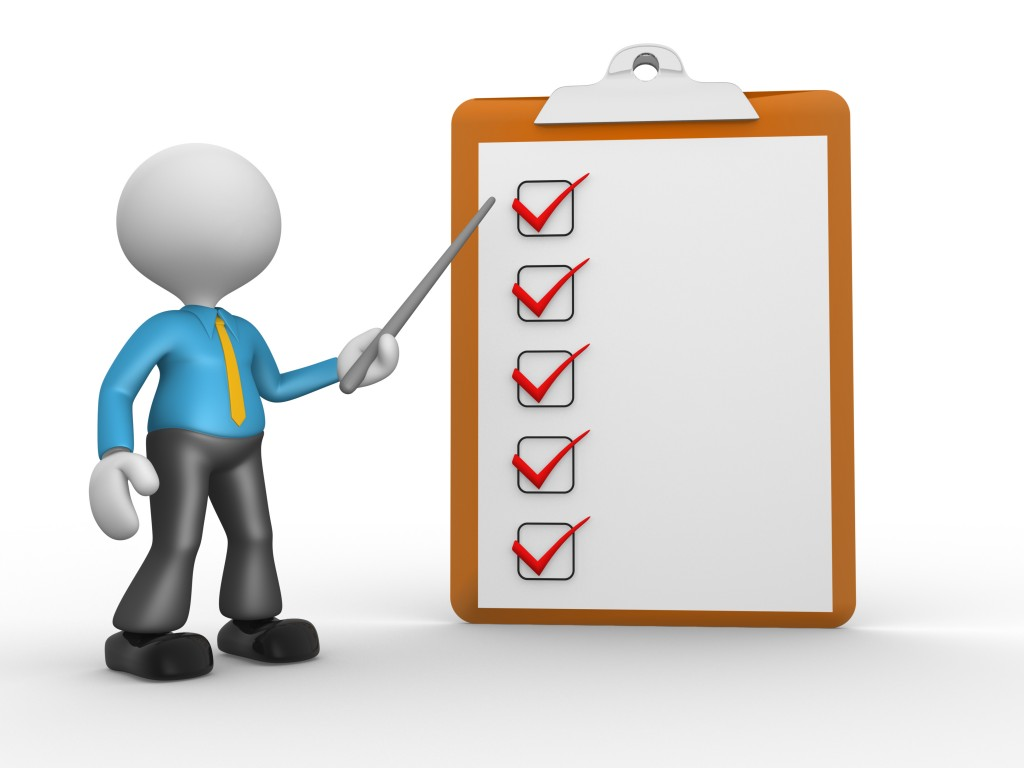 Личная гиена включает:
— наибольшее количество вспышек пищевых отравлений происходит по причине грязных рук соприкасающиеся с пищей, а не из-за испорченных продуктов;
 — в течении первых 15 минут приема душа, среднестатистический человек смывает от 6х106общего микробного числа золотистого стафилококка
Гигиена тела.
Гигиена волос
Гигиена 
полости рта.
Гигиена
спального 
места.
Польза закаливания
Благоприятно воздействует на нервную систему; 
увеличивает силу мышц;
 улучшает кровообращение;
 нормализует артериальное давление; 
улучшает обмен веществ; 
повышает выносливость и работоспособность; 
улучшает настроение человека, придает ему бодрость и повышает тонус всего организма.
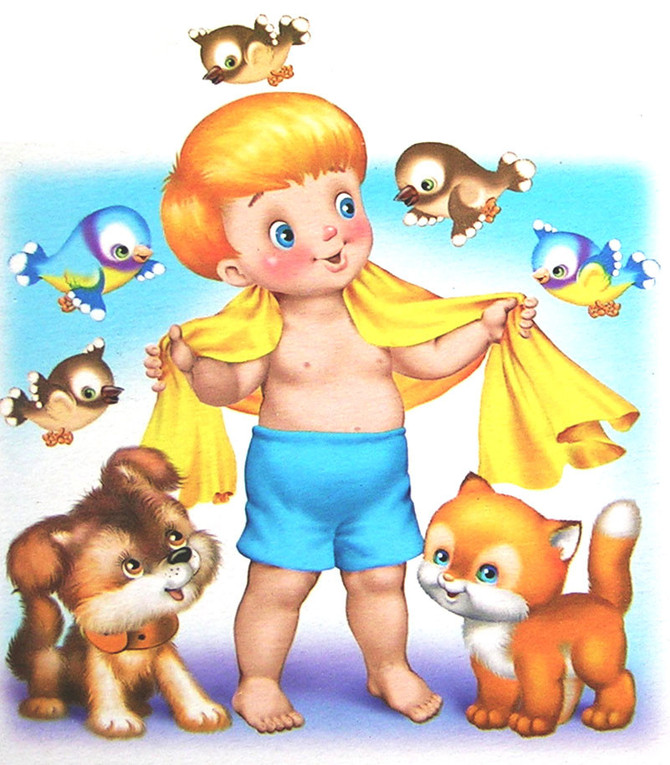 Отказ от вредных привычек
Курение, переедание, игромания, наркомания, алкоголизм – все эти увлечения значительно сокращают жизнь человека. Бороться с такими пристрастиями чрезвычайно сложно, но это выполнимо.
Советы психолога:
Умейте признавать собственные ошибки и исправляйте их

Убирайте все сразу. То есть, борясь с одной вредной привычкой, не оставляйте места и для других.

не пытайтесь оправдаться, прежде всего, самому себе. 
Примите возникающий дискомфорт, как нечто необходимое. Как тренировка, которая приведет вас к получению нового и очень нужного жизненного опыта.
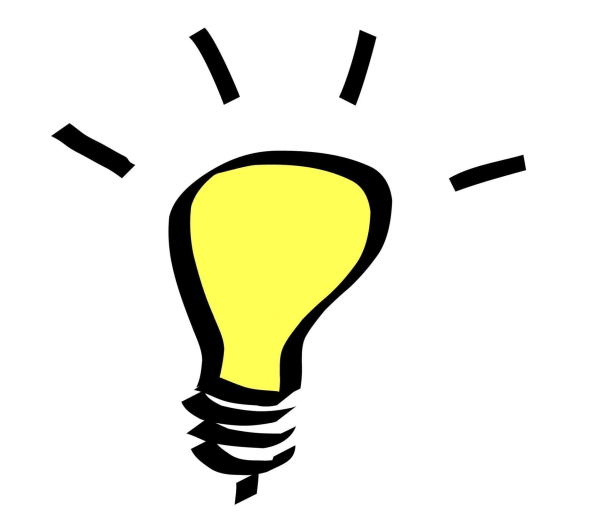 Специалисты утверждают, что главные виновники зарождения у человека вредных привычек – это скука и стресс.
Статистика
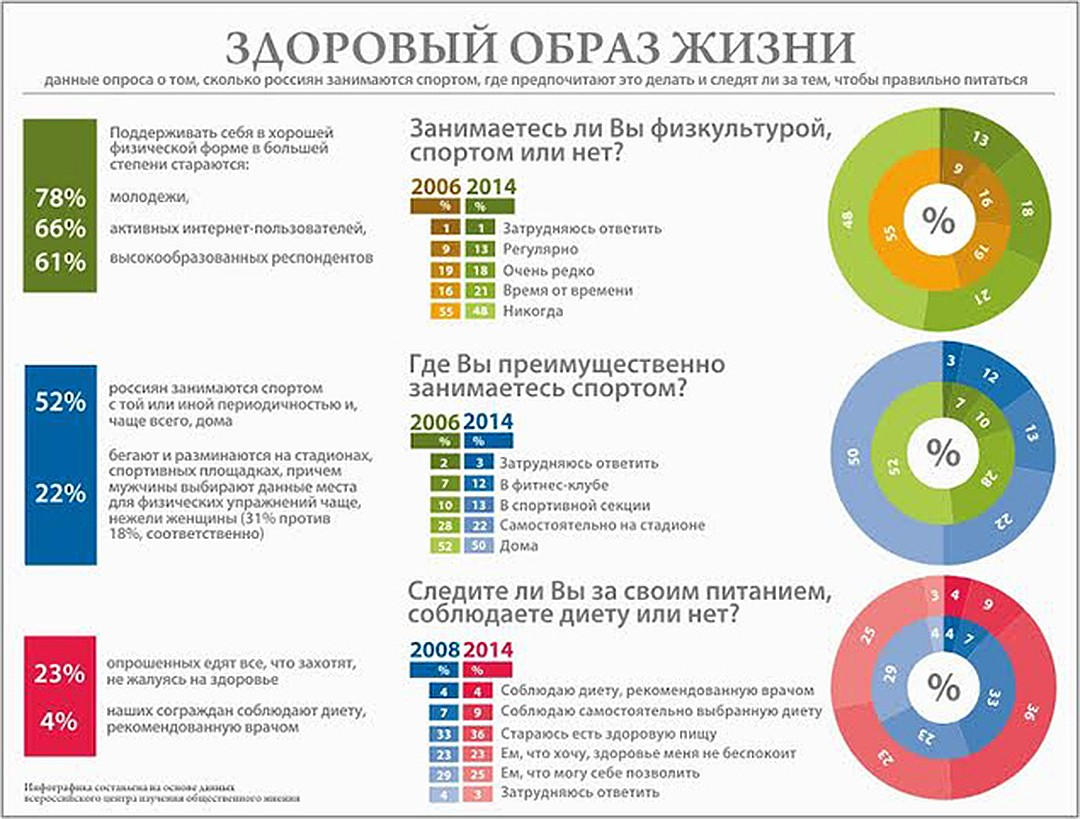 Спасибо за внимание!